www.Apushreview.com
APUSH Review: The Presidency of Dwight “Ike” Eisenhower
Everything You Need To Know About The Presidency of Dwight Eisenhower To Succeed In APUSH
Background on Ike
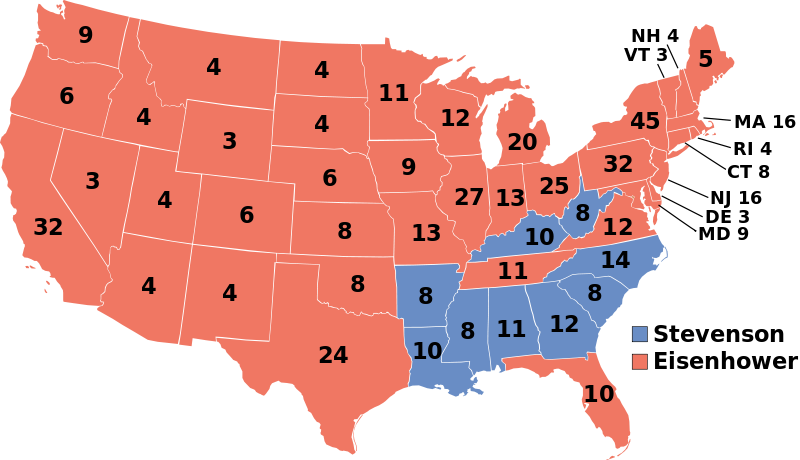 General during WWII
D-Day Invasion
“Dynamic Conservatism”
Continuation of key New Deal Programs
Fiscally conservative, socially liberal
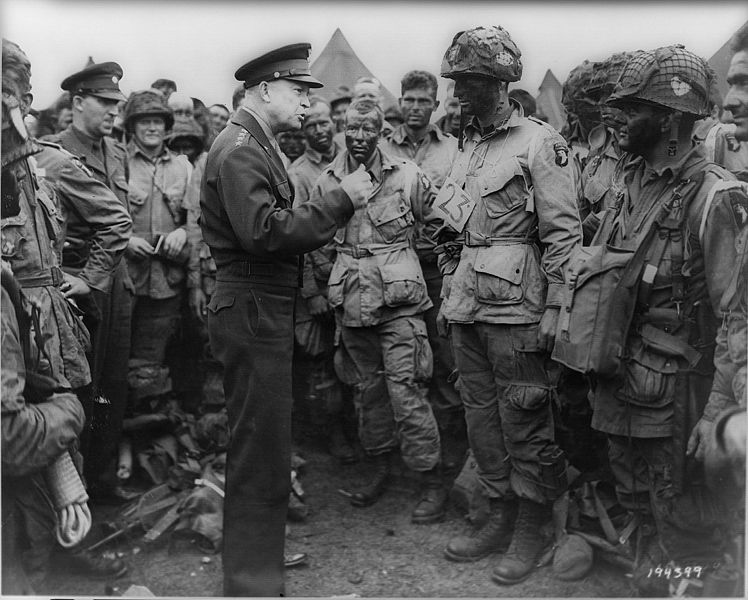 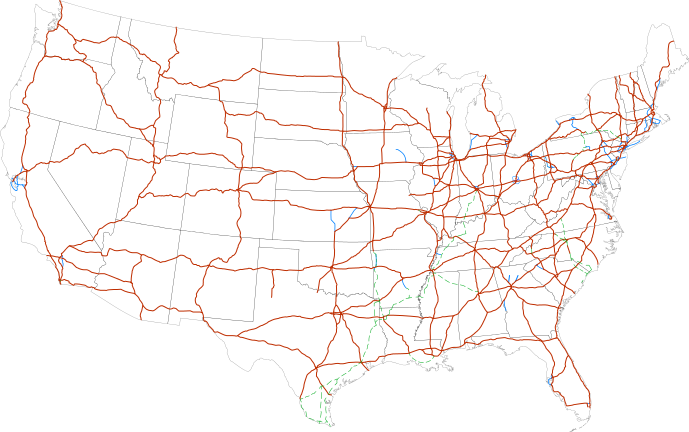 Domestic Policies Under Ike
***Interstate Highway Act***
Largest public works project to date
Created 42,000 miles of highways
Cost $27 billion
Could be used for evacuation in case of nuclear war
Helped spur the growth of suburbs in the 1950s
Alaska and Hawaii admitted in1959 and 1960
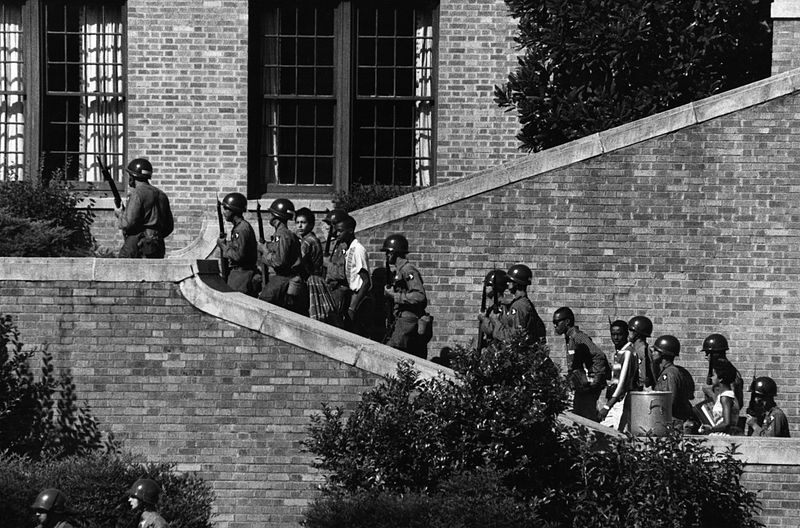 Ike and Civil Rights
Brown v. Board
Thurgood Marshall (future Supreme Court justice) represented Linda Brown
Overturned Plessy v. Ferguson
Separate but equal is inherently unequal
Little Rock Nine (1957):
Governor Faubus tried to block 9 African American students from entering Little Rock H.S.
Eisenhower sent troops and took over Arkansas National Guard
“We are a nation in which laws, not men, are supreme.”
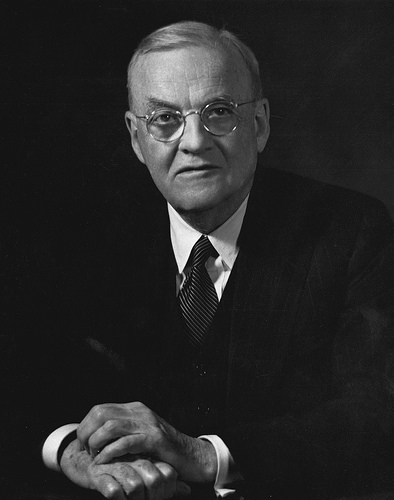 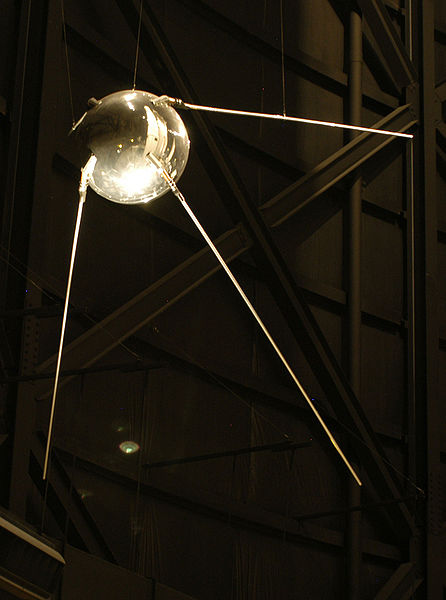 Ike and The Cold War
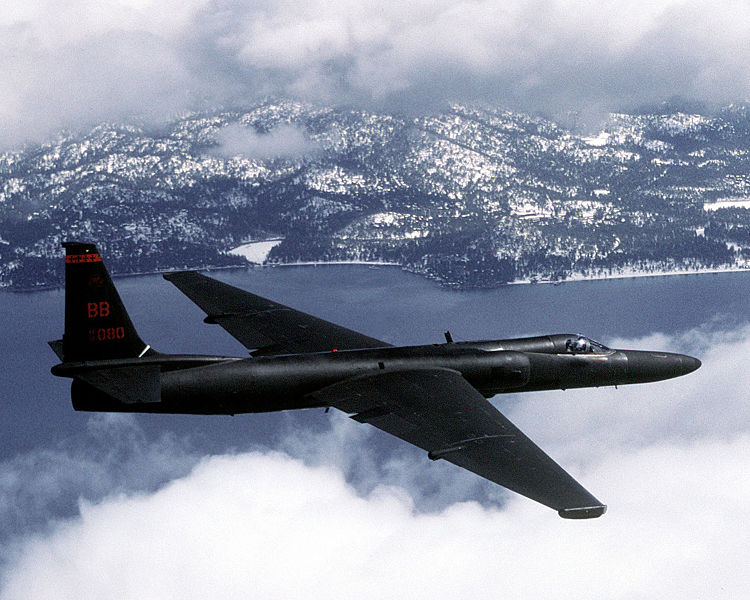 Korean War ended under his administration
Secretary of State – John Foster Dulles
Massive Retaliation:
Brinkmanship 
Mutually Assured Destruction (MAD)
Sputnik – launched by USSR
Increase in spending on science and education in US
U2 Spy plane 
US plane shot down by Soviets
Increased tensions
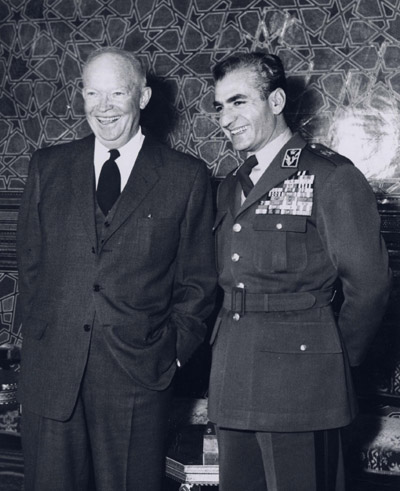 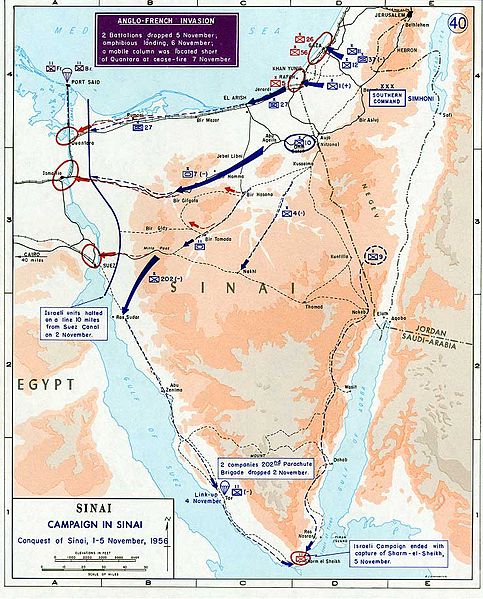 Ike and Foreign Policy
Eisenhower Doctrine
Fear that Communism could progress to Middle East countries (oil)
President could provide military and economic aid to nations resisting communism
Iran
Moussadegh was overthrown
Shah was instituted as leader by the CIA
Suez Crisis
Egyptian President Nasser nationalized the Suez Canal
France, Britain, and Israel attacked Egypt
US did NOT support the attack, France, Britain, and Israel withdrew
Guatemala President Arbenz was overthrown after he nationalized land owned by a US fruit company
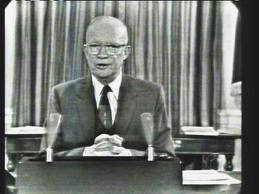 Ike’s Farwell Address
Eisenhower warned of deficit spending and military spending
“Our military organization today bears little relation to that known by any of my predecessors in peacetime, or indeed by the fighting men of World War II or Korea.”
“Until the latest of our world conflicts, the United States had no armaments industry. American makers of plowshares could, with time and as required, make swords as well. But now we can no longer risk emergency improvisation of national defense; we have been compelled to create a permanent armaments industry of vast proportions. Added to this, three and a half million men and women are directly engaged in the defense establishment. We annually spend on military security more than the net income of all United States corporations.”
Thanks for watching!
Subscribe to my channel
Help spread the word
Questions? Comments? Ideas for videos?
Leave in comments
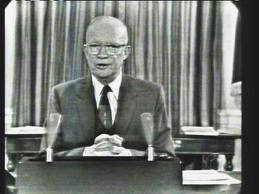 Subscribe
Down here!